Zatímní práce MOH
Monitoring potřeb obcí v oblasti odpadového hospodářství
Návrh optimalizace systému svozu zapojených obcí
Zahrnující model nákladů obcí ve stávajícím systému a po jeho optimalizaci 

Souhrn společných potřeb, dostupných možností a požadavků zapojených obcí v oblasti odpadového hospodářství a komunálních služeb, souhrn specifických požadavků jednotlivých obcí a návrh jejich řešení zahrnutí v návrhu optimalizace systému OH v regionu

Posouzení možnosti zavedení vážního a identifikačního systému

Posouzení možnosti zavedení systému door to door, či jiného nástroje ke zvýšení podílu vytříditelné složky

Vyhodnocování dat za region z ISPOP a ISOH a výkazů EKO-KOM a.s.

Rozšíření stávající analýzy odpadového hospodářství Mikroregionu Frýdlantsko o relevantní data
Co bude následovat
Tvorba Studie založení municipální společnosti v oblasti odpadového hospodářství
prezentace business plánu	

Revize stávajících smluv v odpadovém hospodářství

Komunikace se zástupci obcí o navrhovaném řešení

Hovory s FCC a AVE (?) - komise
USN: souhlasí s podáním projektové žádosti k projektu D2D, pověřuje MOH sestavením projektové žádosti a předsedou podpisem žádosti. Financování projektu bude realizováno mimořádným členským příspěvkem zapojených obcí.
Odpady města Nové město pod Smrkem
Možnosti inovací v odpadovém hospodářství města
Hierarchie nakládání s odpadem
Město je vlastníkem a původcem odpadu, který produkují jeho občané a je povinno dodržovat povinnosti vyplývající ze zákona o odpadech
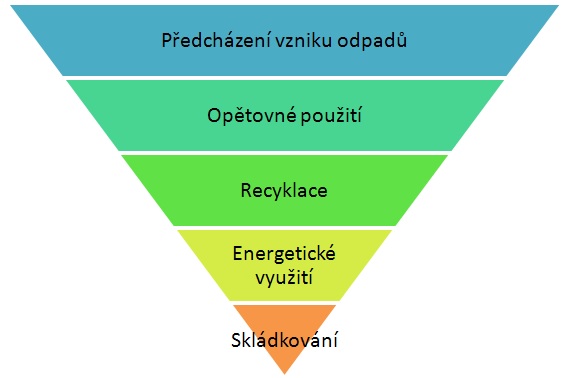 Jak je na tom Nové Město pod Smrkem?
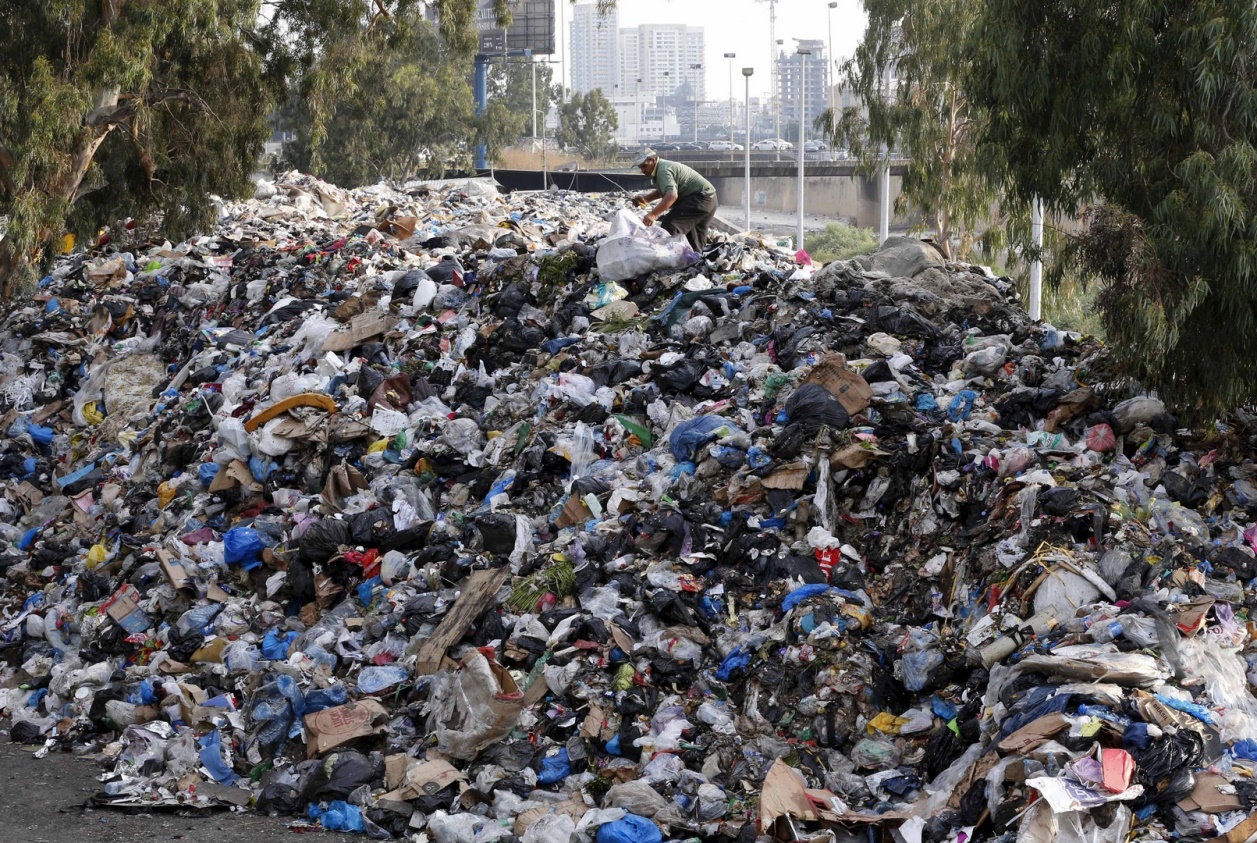 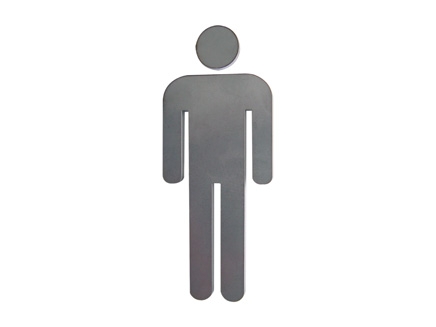 358 kg/rok
270 kg/rok
17 kg/rok
35 kg/rok
19 kg/rok
9 kg/rok
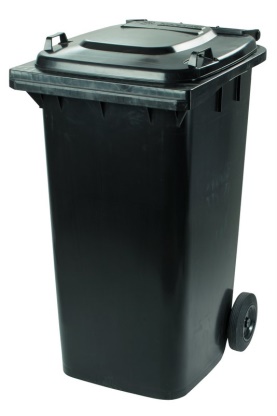 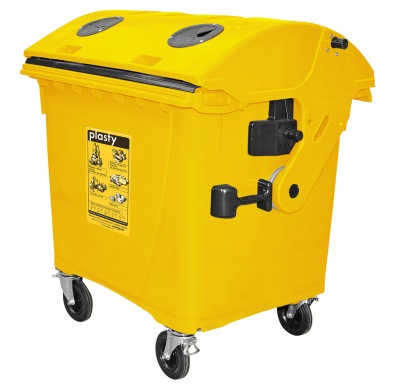 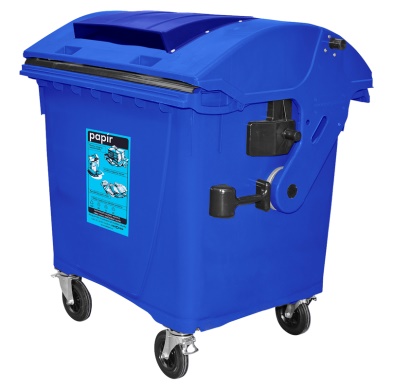 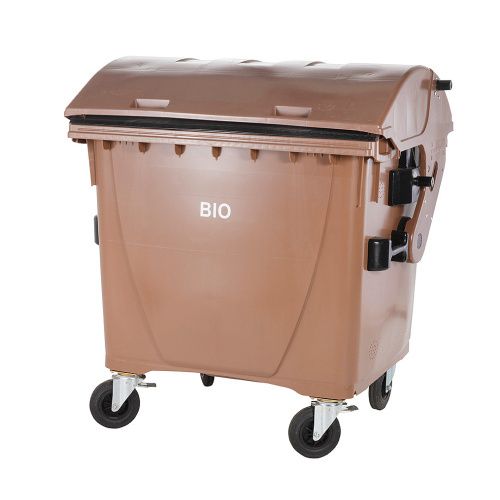 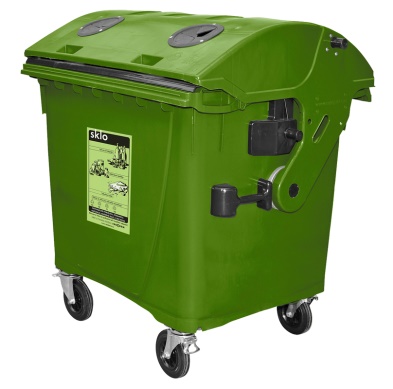 [Speaker Notes: 8,5 kg je zbytek (textil, N-odpady). Objem nevykazují]
Jak je na tom Nové Město pod Smrkem?
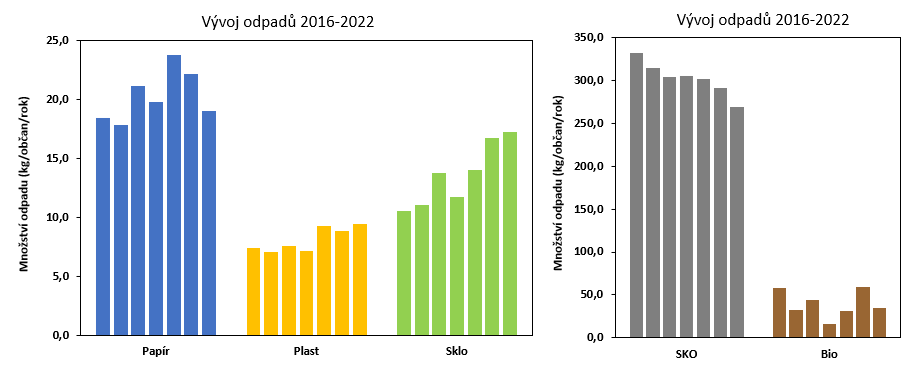 Proč je nutné dostat materiálově využitelné odpady ze SKO?
Snížení množství směsného odpadu a nárůst materiálově využitelných odpadů je důležitou změnou pro budoucí náklady obce na odpadové hospodářství!

Od roku 2030 bude platit zákaz skládkování směsného odpadu. V horizontu pár let se navýší náklady na skládkování o několik set za 1 tunu odpadu

Obce, které budou plnit snižovat množství SKO, nepocítí výrazný nárůst nákladů na skládkování!

Nepředpokládá se, že ZEVO by bylo výrazně levnější.
Vývoj skládkovacího poplatku
Sazba základní složky poplatku je stanovena tak, aby docházelo k odklonu odpadu od skládkování směrem ke způsobům využití v souladu s hierarchií nakládání s odpadem.
Vývoj skládkovacího poplatku
Obec platí do určitého množství využitelných odpadů uložených na skládku v kalendářním roce na občana nižší částku za tunu.
Náklady na skládkování odpadu
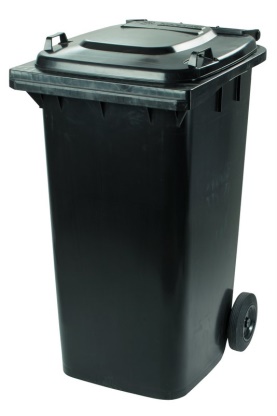 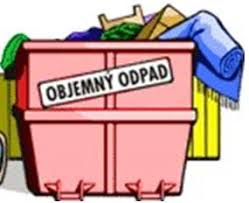 +
=  270 kg
Třídící cíle a NMpS
Obec je povinna zajistit, aby odděleně soustřeďované recyklovatelné složky komunálního odpadu tvořily: 
2025 - 2029 alespoň 60 %
2030 - 2035 alespoň 65 % 
2035 - dále alespoň 70% 

Sankce až do výše 200 000 Kč

Město Nové město pod Smrkem plnilo v roce 2022 cíle na 25%
Co bude pokud město nebude řešit své odpadové hospodářství…
… a pokud se podaří snížit produkci SKO?
Co je vlastně v černé popelnici?
Popelnice o objemu 120 l
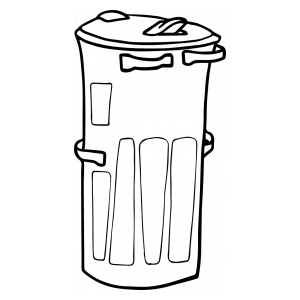 6,7%
9,0%
3,4%
2,1%
29,4%
3,1%
0,5%
45,8%
Papír a lepenka
Plast a nápojový karton
Sklo
Kovy
Bioodpad
Textil
Nebezpečný odpad
Zbytkový odpad a podsíťná frakce
= 0,9 kg
= 1,3 kg
= 0,5 kg
= 0,3 kg
= 4,1 kg
= 0,4 kg
= 0,1 kg
= 6,4 kg
Pokud se správně třídí, stačí svážet i jen 1x21 nebo 28 dní
[Speaker Notes: Váha popelnice14 kg]
Door-to-door systém svozu
Odvozný systém sběru a svozu papíru, plastu (kovu) a bioodpadu
240 l nádoba „do každé rodiny“
Nejlepší poměr ceny nádoby a objemu
Optimální poměr mezi komfortem pro obyvatele a nákladností svozu
Frekvence svozu 1 x 28 dní – papír, plast 
Frekvence svozu 1 x 14 dní – SKO
Identifikace, vážení ??
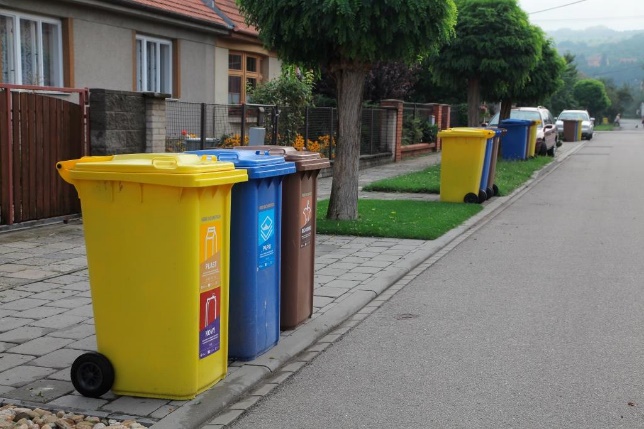 Rozpočet optimalizace - souhrn
Rozpočet optimalizace
[Speaker Notes: Dle 2021 – RD- 673, BD - 73]
Harmonogram DTD
NAŠE VÝSLEDKY
Mikulov
Mikulovsko
Židlochovice
Židlochovicko
Telč
Telčsko
DSO SOMPO
TSMH
Uničov
Litovel
Dolní Kounice
Mladá Vožice
Město Turnov
Město Šenov
Město Beroun
Jilemnicko
28. Března můžete slyšet plus vidět
Židlochovice (3 679 obyvatel)
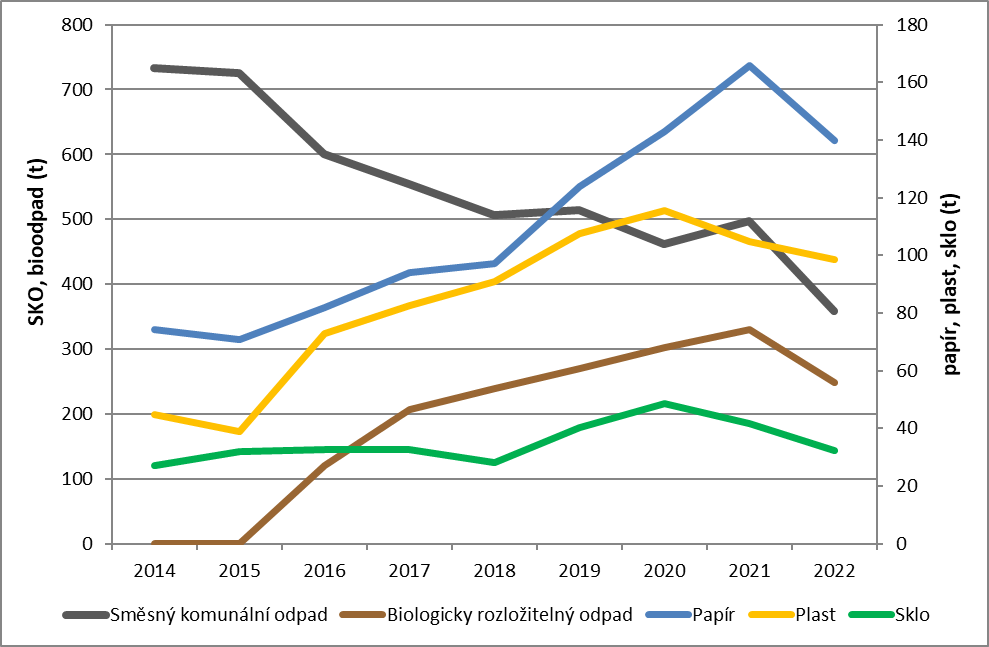 V Židlochovicích 1 obyvatel v roce 2022 vyprodukoval pouze 79 kg SKO
Město plní třídící cíle na 68 %
[Speaker Notes: Snižuje se množství SKO za které se platí a navyšuje se množství papíru a plastu, které lze prodat.]
Židlochovice (3 679 obyvatel)
[Speaker Notes: Od 1.1.2016 svoz D2D v I.etapě, sídliště v průběhu roku 2017]
Velké Opatovice (3 536obyvatel)
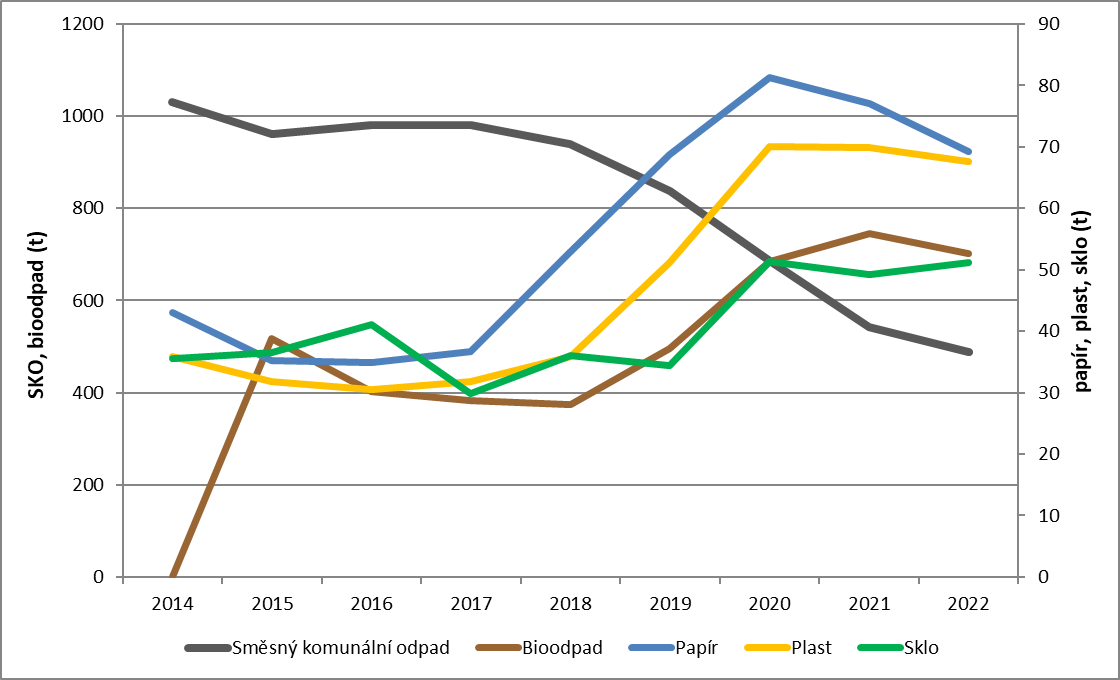 Ve Velkých Opatovicích 1 obyvatel v roce 2022 vyprodukoval pouze 138 kg SKO
Město plní třídící cíle na 60 %
Velké Opatovice (3 536obyvatel)
[Speaker Notes: Od 1.7.2019 svoz D2D]
Děkuji za pozornost
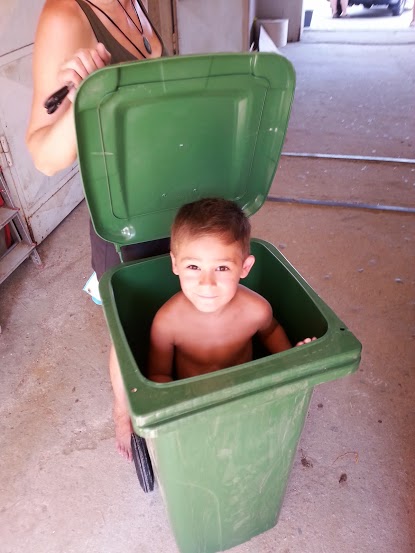 Náklady města v roce 2022